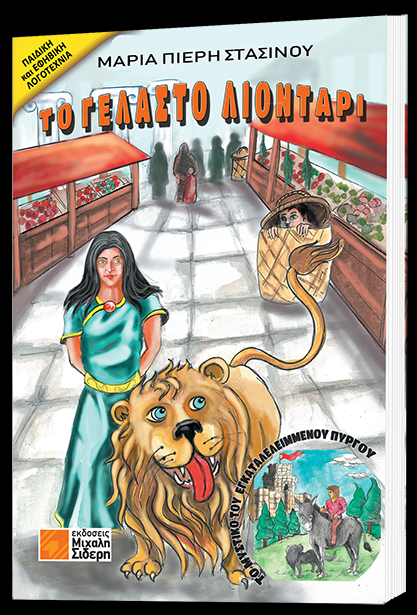 Καλοκαίρι και διακοπές!!!
Πόλη Χρυσοχούς
Με το σακίδιο μου στον ώμο
Ιδέες… Πού μπορεί να πήγα;
Κάνετε ένα κατάλογο με πιθανά μέρη που μπορεί να επισκέφθηκα.

Κάνετε παντομίμα για να τα μαντέψουν τα υπόλοιπα παιδιά.
Τελικά πήγα στο δάσος του Ακάμα
Επίσης πέρασα από την παραλία που γεννούν τα αυγά τους οι χελώνες
Από το αυγό στη θάλασσα
Είμαστε χελωνάκια μέσα στα αυγά.
Σπρώχνουμε για να βγούμε (με το ένα πόδι, με τα δυο πόδια, … κ.λ.π.).
Δεν ξέρουμε προς τα πού να πάμε: πάμε δεξιά, πάμε αριστερά, πάμε προς τον δρόμο, πάμε προς τη θάλασσα. Βουτούμε και κολυμπούμε στο νερό.
Γράφουμε τι λένε μεταξύ τους τα χελωνάκια.
Μετά πήγα στην πλατεία
Τι μπορεί να έκανα στην πλατεία
Τα γράφουμε και τα σχεδιάζουμε π.χ. 
Αγόρασα παγωτό. Τι γεύσεις άραγε;

Έφαγα. Τι μπορεί να έφαγα;

Ήπια ένα ποτό. Τι;

Έκανα ψώνια. Τι μπορεί να αγόρασα;
Εκεί κοντά ήταν και το λιμανάκι
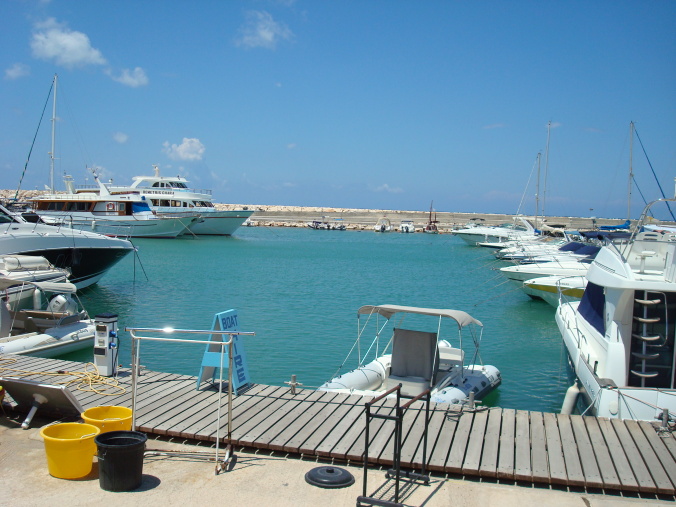 Τι να έκανα εκεί;
Παντομίμα με μουσική:
Ψάρεμα- καλάμι και δόλωμα-πιάνουμε μικρό ψάρι-πιάνουμε μεγάλο ψάρι
Βόλτα με πλοιάριο
Βόλτα για καταδύσεις/ Γράφουμε τι είδαμε στο βυθό, για μια περιπέτεια που μας έτυχε, κ.λ.π.
Πήγα και στον ζωολογικό κήπο
Γινόμαστε ζώα
Μιμούμαστε κινήσεις, φωνές και συνήθειες των ζώων π.χ. των παπαγάλων, των κουκουβάγιων, των πιγκουίνων, των ελεφάντων, των πιθήκων, των φιδιών, των χελώνων, κ.λ.π.
Τι να λένε και να σκέφτονται τα παιδιά επισκέπτες; Γράφουμε τους διαλόγους και τους παίζουμε θεατράκι.
Επίσκεψη στο Αρχαιολογικό Μουσείο Μαρίου-Αρσινόης
Και τότε το είδα!!!
Γιατί μπορεί να γελά ένα λιοντάρι;
Κάνετε κατάλογο για ποιους  λόγους μπορεί να γελά.

Μιλήστε σαν να είσαστε το λιοντάρι και εξηγήστε γιατί γελάτε;

Γράψετε λέξεις που σας προκαλούν χαρά.
Ο βασιλιάς της ζούγκλας
Ποιος πραγματικά είναι;
Μιμηθείτε τον βασιλιά της ζούγκλας.
Βρες τε άλλα βιβλία που αναφέρονται σε λιοντάρια και καταγράψετέ τα.
Γράψετε μέσα σε μια φιγούρα λιονταριού σημαντικές πληροφορίες για αυτό.
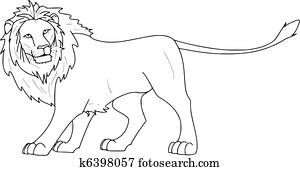 Αρχαία βασίλεια της Κύπρου
Ταξίδι στην ιστορία
Κάνουμε συλλογή με φωτογραφίες από το διαδίκτυο με τα ερείπια αυτών των βασιλείων.
Μαθαίνουμε περισσότερα για το βασίλειο το οποίο βρίσκεται στην περιοχή μας π.χ. Λάρνακα-Κίτιο, Λεμεσός-Αμαθούντα, Κούριο,…
Το παλάτι στη Σαλαμίνα
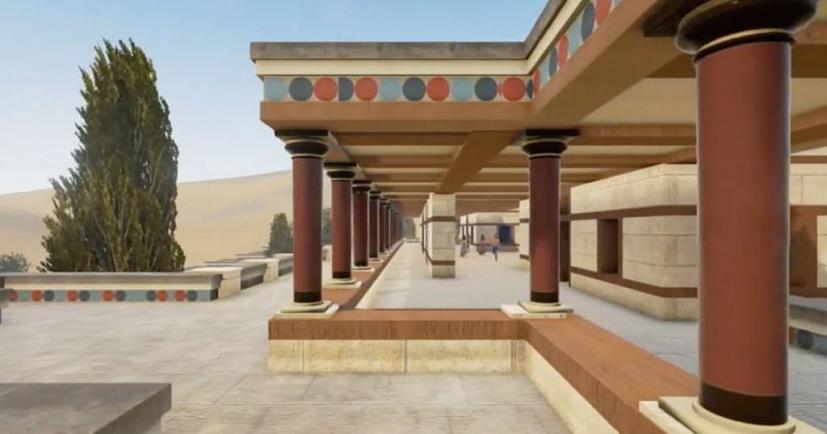 Το παλάτι στο Μάριον
Το ταξίδι της Αριστήλας
Ο Αλέξωνας και η σκοτεινή σάλα
Σκοτάδι-Φως
Αναφέρουμε μέρη που είναι σκοτεινά.
Μιλούμε για το πώς νιώθουμε σ’ αυτά τα μέρη.
Αναφέρουμε μέρη που έχουν πολύ φως.
Μιλούμε για το πώς νιώθουμε σ’ αυτά τα μέρη.
Στον Ακάμα για κυνήγι
Τα βραχιόλια της αγάπης
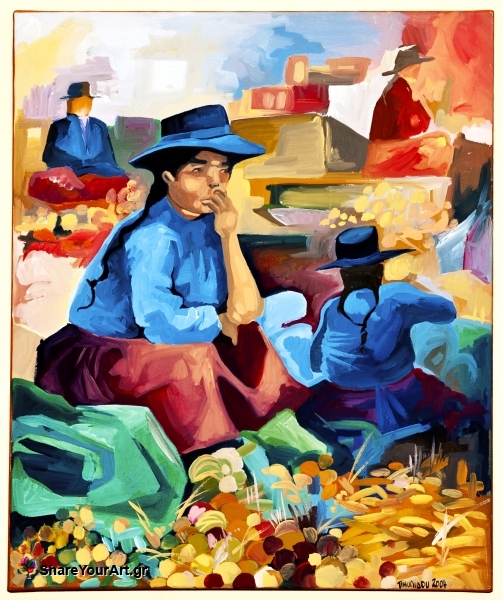 Φτιάξτε βραχιόλια της αγάπης
Ζωγραφίστε τα.

Φτιάξτε τα με διάφορα υλικά.

Δώστε τους μια μαγική ιδιότητα.
Το άλαλο πουλί
Γιατί δεν κελαηδάει;
Διηγηθείτε μια ιστορία γιατί δεν κελαηδάει.

Ζωγραφίστε αυτή την ιστορία.

Παίξετέ την θέατρο.
Ένα σπουδαίο γεγονός στο λιμάνι
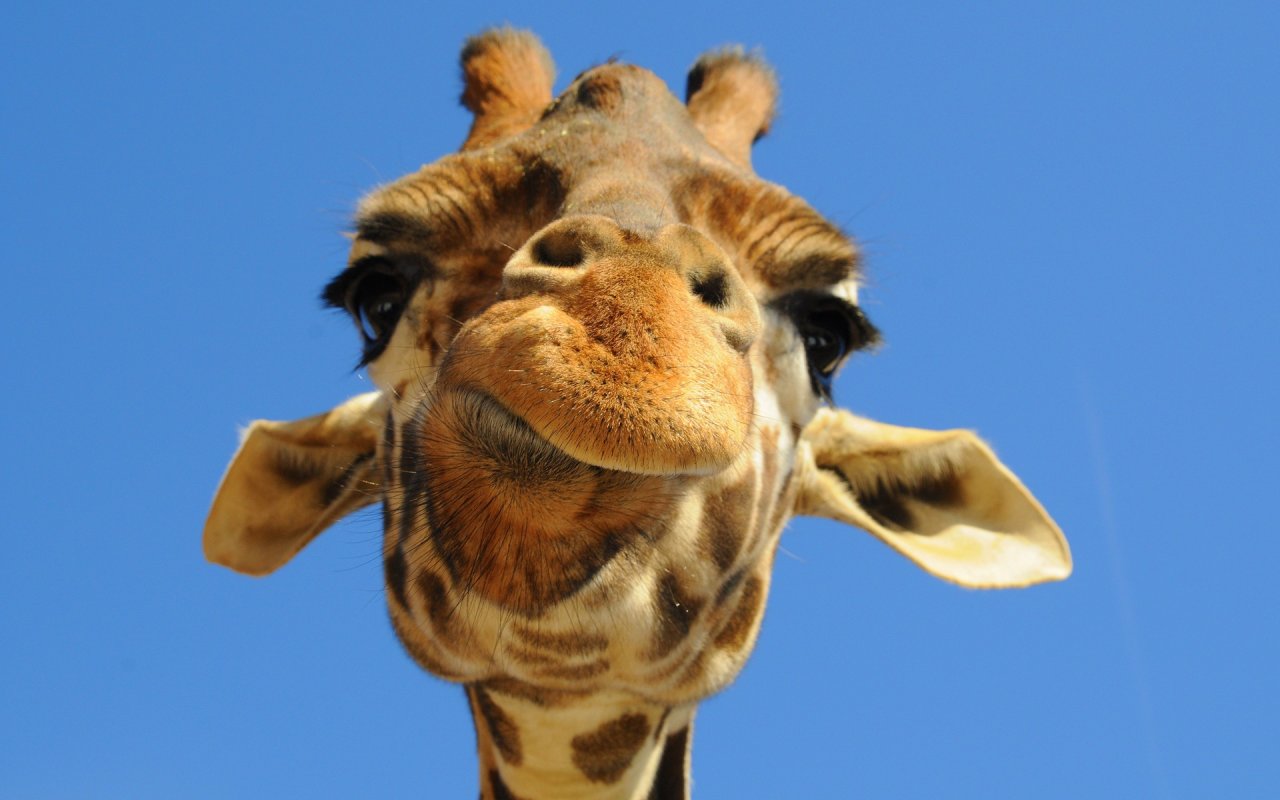 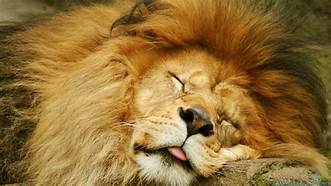 Το πάρτι και οι ξυλοπόδαροι
Γράψετε μια ιστορία γι’ αυτόν τον γίγαντα
Γράψετε μια ιστορία γι’ αυτή τη θλιμμένη κοπέλα και το άλαλο πουλί
Ποια η σχέση τους;
Συνδέστε τον «Γίγαντα» μ’ αυτά που διαβάσατε.
Συνδέστε την κοπέλα μ’ αυτά που διαβάσατε.
Επειδή το βιβλίο δεν έχει εικονογράφηση, κάνετε τη δική σας και θα χαρώ πολύ να μου τη στείλετε στο email m.stasinou@live.com
Σε αυτή τη διεύθυνση μπορείτε να μου στείλετε ό,τι άλλο θέλετε εσείς.